Slovenská republika
Peter Spáč
28.3.2018
Základní znaky
Parlament:
Do 1993 – Slovenská národní rada (SNR)
Od 1993 – Národní rada SR (NR SR)
Jednokomorový orgán, 150 poslanců

Vývoj systému:
1. Utváření systému (1990 – 1994)
2. Nejvýznamnější reforma (1998)
3. Parciální korekce (od 2002)
Volební systém 1990
Schvalován v souladu s federální úpravou

Potřeba odlišení od období před 1989:
Symbolická
Instrumentální

Odkaz na historickou tradici

Navázání na volby 1946
Volební systém 1990
Listinný poměrný systém

4 obvody (M = 12-50)
Bratislava
Západní, Středné a Východní Slovensko
 obrovský nepoměr mandátů

Počet mandátů tedy odvozen od počtu zúčastněných voličů
Volební systém 1990
Platné hlasy: 3 377 726
RMČ = HP / 150 = 22 518
Volební systém 1990
Klauzule:
3 % - stejná pro strany i koalice

Přepočet hlasů na mandáty:
1. skrutinium – Hareova kvota
2. skrutinium – Hagenbach-Bischoffova kvota
Nerozdělené mandáty – největší zůstatek

 Předpoklady pro silnou proporcionalitu
Volební systém 1992
Klauzule:
5 % pro strany
7 % (2 a 3 členné koalice), 10 % (4 a vícečlenné)

Přepočet hlasů na mandáty:
Hagenbach-Bischoffova kvota i pro 1. skrutinium
Volební reforma 1998
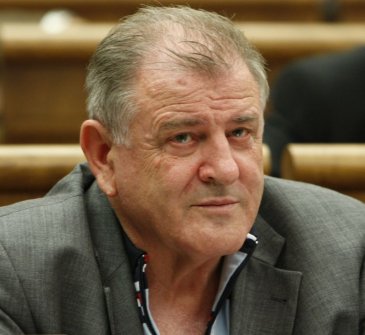 Základní faktory:
Nedemokratické praktiky vlády
Rostoucí podpora opozice
Část opozice zformována do koalic

Neúspěšný pokus o zavedení většinového systému

Výsledek – tzv. Mečiarova novela  zásadní změna pravidel 6 měsíců před volbami
Volební reforma 1998
1 celostátní obvod (M = 150)

Klauzule:
Změna pro koalice
Každý člen koalice musí samostatně získat 5 %


Je to problém?
Vývoj po roce 2002
Parciální korekce předešlých změn:
Klauzule pro koalice opět 7, resp. 10 %
Odstraněna podmínka 5 % pro součásti koalic

1 celostátní obvod zachován
Formálně potvrzen i druhou Dzurindovou vládou
Reformní trend?
Nelineární trend

Posilování i oslabování proporcionality

Kontinuální posilování preferenčního hlasování silně narušeno změnou v 1998

Žádná změna základní logiky systému
Dopady volebních reforem
Vysoká proporcionalita výstupů

Počet relevantních stran

Personální obsazení NR SR
Vysoká proporcionalita
Důvod:
Velké volební obvody, resp. 1 obvod
Přirozený práh je extrémně nízký (0,19 – 0,56%)

Zvýhodněná není žádná velikostní kategorie stran
Rovnoměrná nadreprezentace všech


 Systém nemá potenciál pro podreprezentaci žádné strany
NR SR 1998 - 2016
NR SR 1998 - 2016
Počet relevantních stran
Personální obsazení NR SR
Preferenční hlasování

1.pol. 90.let:
Každý volič má 4 hlasy
Kandidát potřebuje na posun 10 % z hlasů své strany ve svém obvodu

1998:
1 celostátní obvod  paralýza systému
Personální obsazení NR SR
Posuny z nevolitelných míst:
1998 – 0
2002 – 1 (ze 150!)

Pokus o řešení – snížení hranice z 10 na 3 %
 Zvýšení počtu posunů:
2006 – 7
2010 – 11*
2012 – 15**
2016 – 13***
Posuny 2010
Posuny 2012
Příklad – Smer-SD, 2012
1,13 mil. voličů – z toho:

874 310 (77,08 %) voličů využilo alespoň 1 přednostní hlas

259 970 (22,92 %) voličů tuto možnost nevyužilo

Celkem bylo odevzdaných 2 664 690 přednostních hlasů (3,05 na hlasujícího)
Příklad – Smer-SD, 2012
Zúčastnění voliči na PH: 874 310
Počet PH: 2 664 690
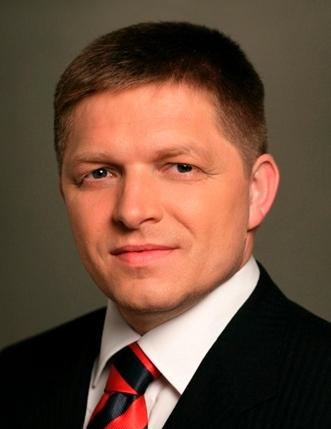 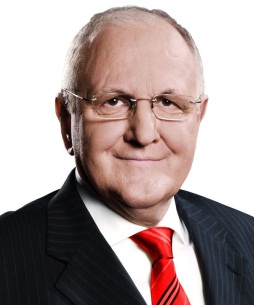 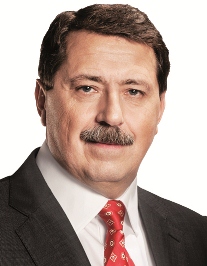 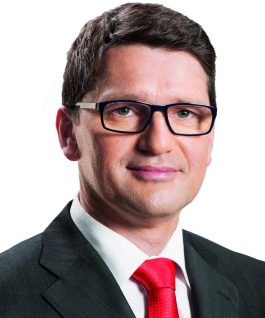 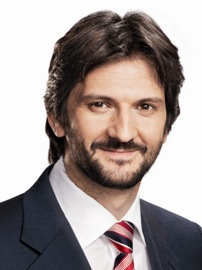 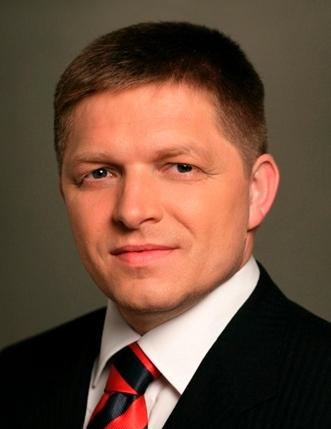 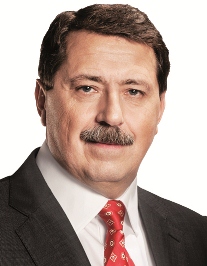 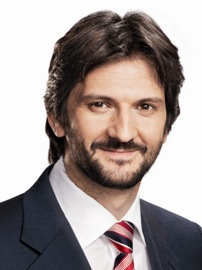 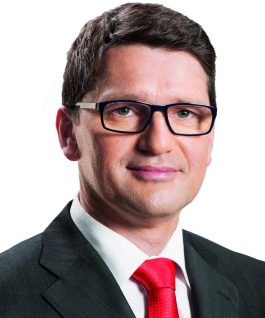 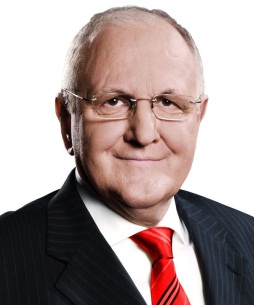 Preferenční hlasy pro jednotlivé kandidáty
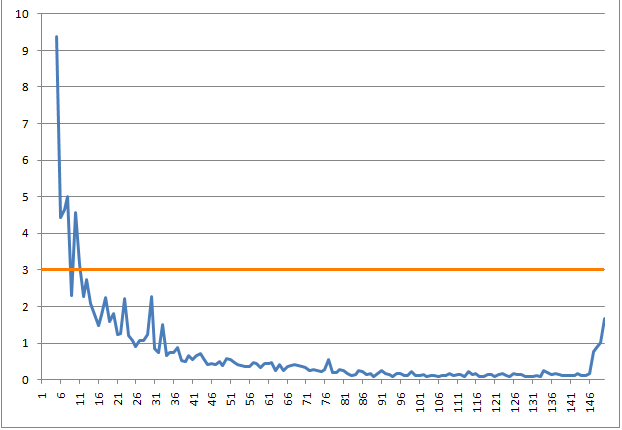 Stát vs. region
Preferenční hlasování
Spáč, P. (2016): The Role of Ballot Ranking: Preferential Voting in a Nationwide Constituency in Slovakia. East European Politics and Societies
http://journals.sagepub.com/doi/abs/10.1177/0888325416631802
Aktuální diskuse o reformách
Jednotný volební kodex
Úvahy o většinovém systému
Alternativní návrhy

Nejpravděpodobnější varianty:
A) Žádná změna
B) Zachování poměrného systému

Základní premisa:
Při zachování 1 obvodu může mít jakákoliv reforma pouze omezené účinky
Omezené hlasování (2011)
Návrh reformy:

1 celostátní obvod (M = 150)

Možnost společné listiny nezávislých kandidátů

Voliči mají 4 hlasy  udělují přímo kandidátům (i napříč stranami)

150 kandidátů s nejvíce hlasy je zvoleno za poslance
Omezené hlasování (2011)
Očekávané důsledky:

Silnější vazba volič – poslanec

Žádní poslanci bez voličské podpory

Rovnost šancí pro všechny kandidáty

Zachování proporcionality výsledků
Omezené hlasování (2011)
Skutečné důsledky:

Kladné:
Jednoduchost
Vyřazení poslanců bez voličské podpory

Zápory:
Kde začít?
Propad hlasů (R. Fico)
Propad hlasů
Co s nevyužitými hlasy?

1. Dát spolustraníkům s nižším pořadím

2. Rozdělit (úměrně) mezi všechny spolustraníky

3. Rozdělit (úměrně) mezi všechny zbylé kandidáty

Nic z toho není možné
Omezené hlasování (2011)
Zápory:

1. Žádná rovnost mezi kandidáty:
Zachován celostátní obvod
Možnost opačného efektu

2. Drastický propad hlasů

3. Radikální narušení proporcionality výsledků
Návrh předpokládá nezájem voličů o strany
Narušení proporcionality
Narušení proporcionality
Narušení proporcionality
Narušení proporcionality
Narušení proporcionality